ПРИКЛАДНАЯ СОЦИОЛОГИЯ И МАТЕМАТИЧЕСКИЕ МОДЕЛИ СОЦИАЛЬНОГО БЛАГОПОЛУЧИЯ ГОРОДА, РЕГИОНА, СТРАНЫ
В.В. Гришин 
директор филиала «ВЦИОМ-Урал», 
кандидат психологических наук
Технологическое решение «умный телефон»
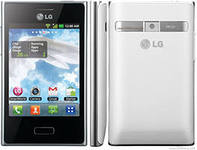 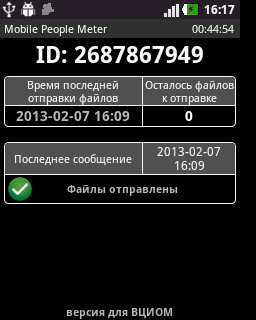 MРМ регистрирует не звук, а специально создаваемые медиа
«отпечатки», по которым невозможно восстановить первоначальный
звук, поэтому даже круглосуточная запись медиа окружения
панелиста не даст информации о его личных встречах и беседа
Аппаратно-программный комплекс
Эталонный сигнал по телеканалам и радиостанциям берётся со спутника Eutelsat 36A/36B , Yamal 202, Yamal 201, Intelsat 904
51 радиостанция
Пример исследования
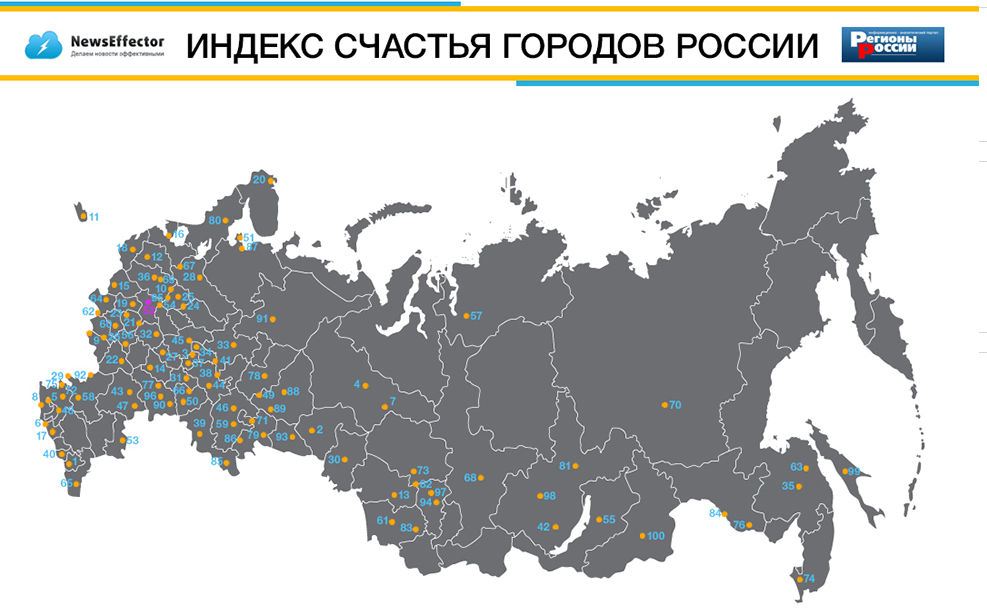 Пример исследования http://newseffector.com/news/78876-issledovanie-indeks-schastya-gorodov-rossii.html
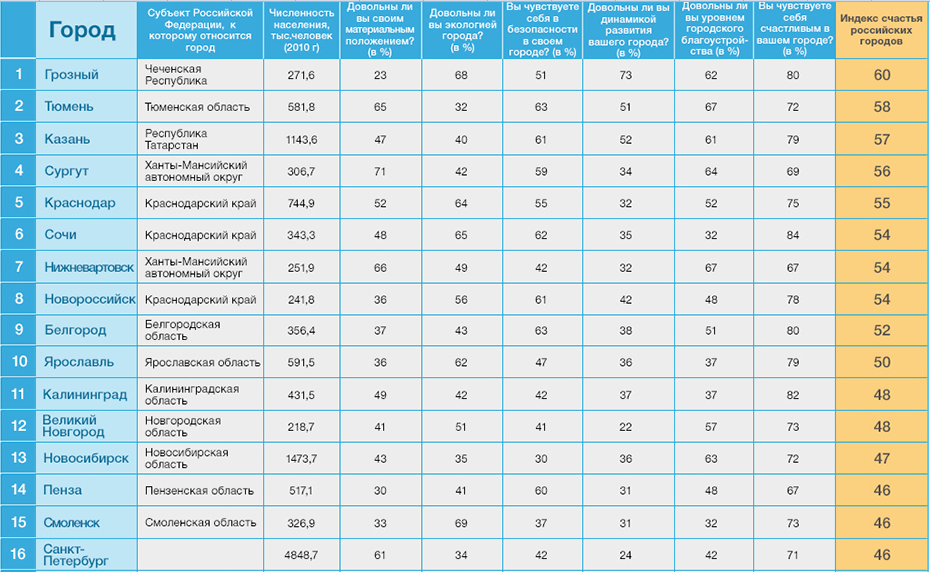 Пример исследования http://newseffector.com/news/78876-issledovanie-indeks-schastya-gorodov-rossii.html
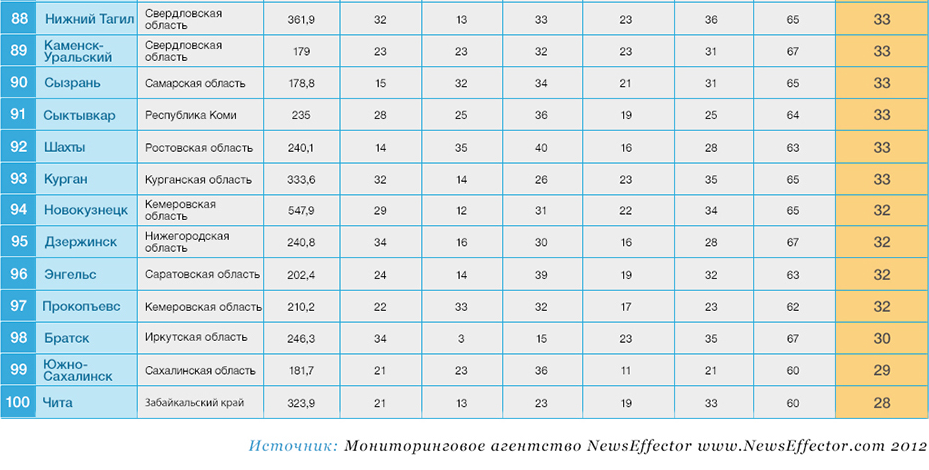 Материальное положение                 Счастье
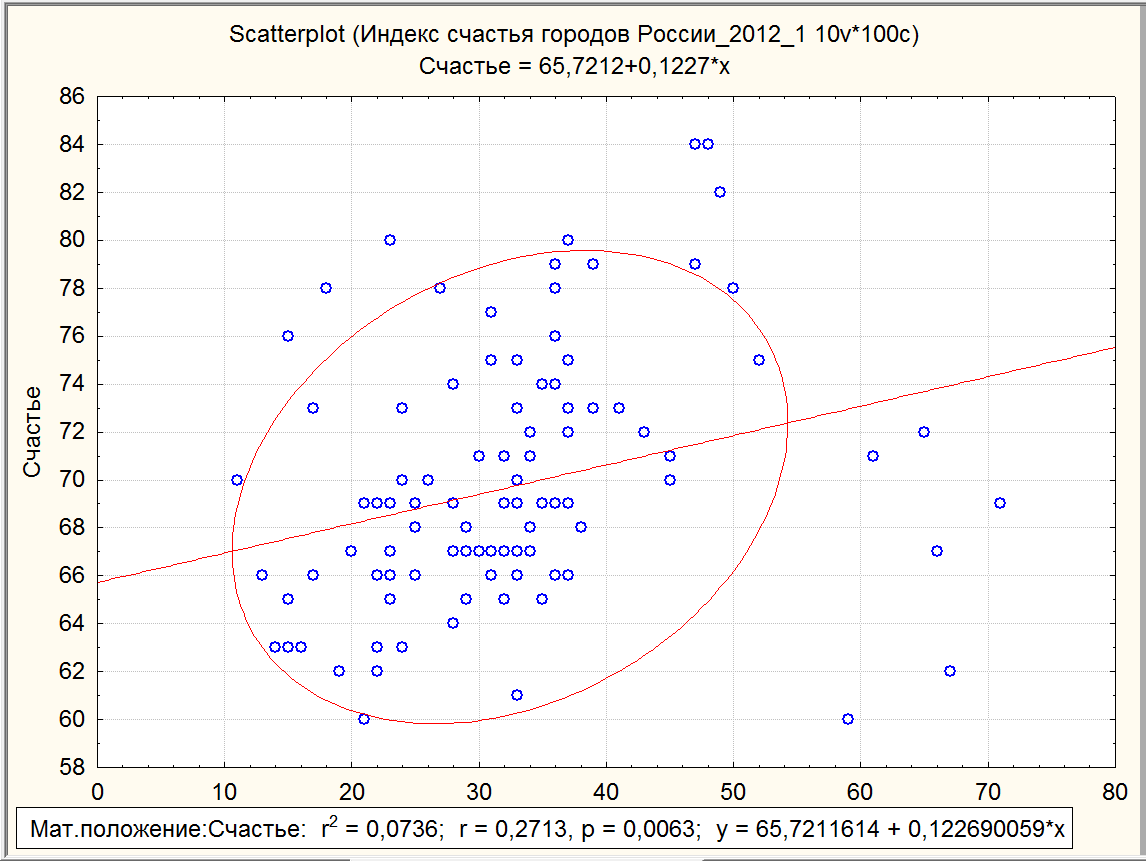 Экология                 Счастье
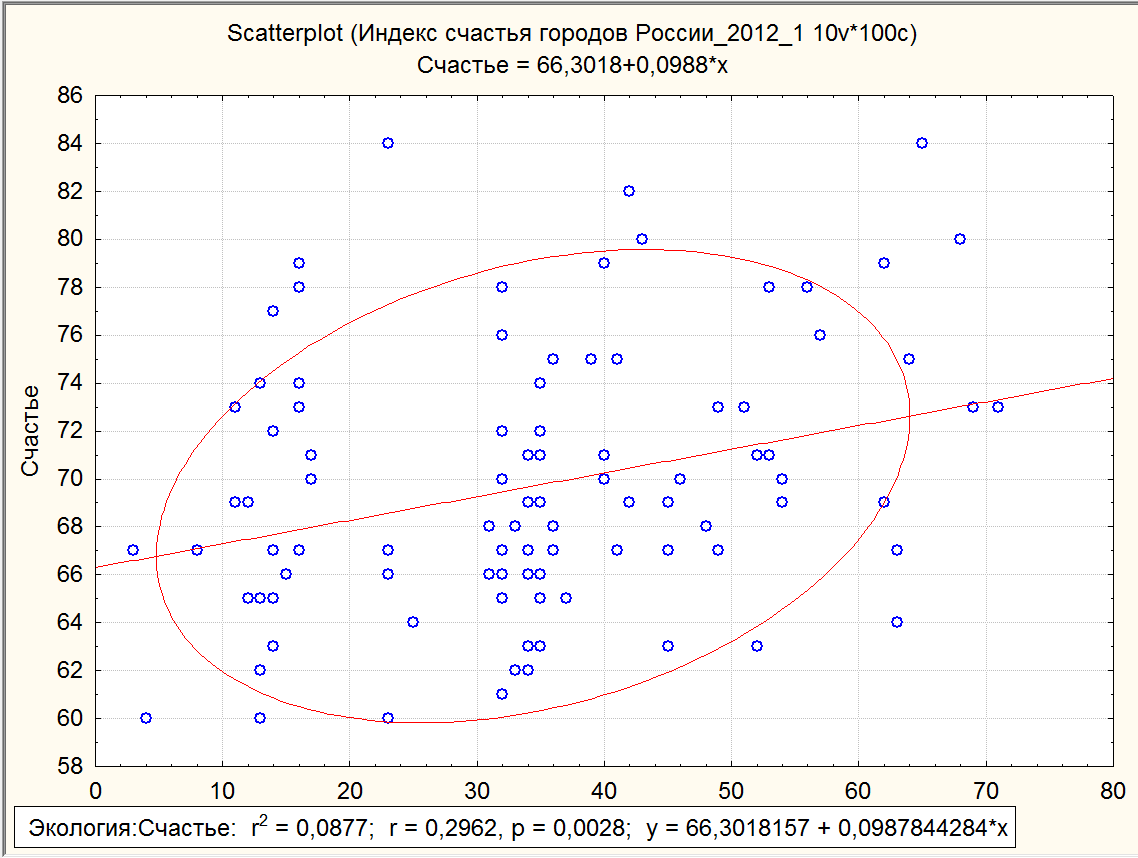 Безопасность                 Счастье
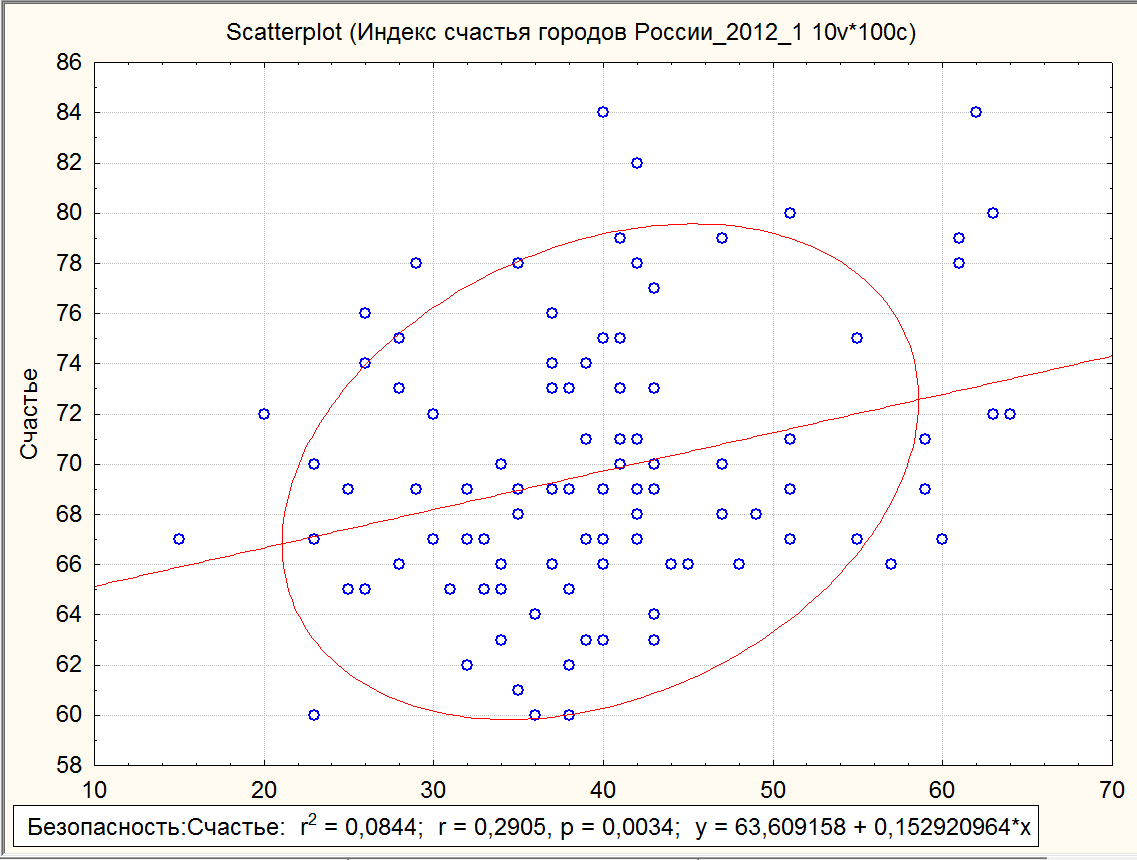 Динамика развития                 Счастье
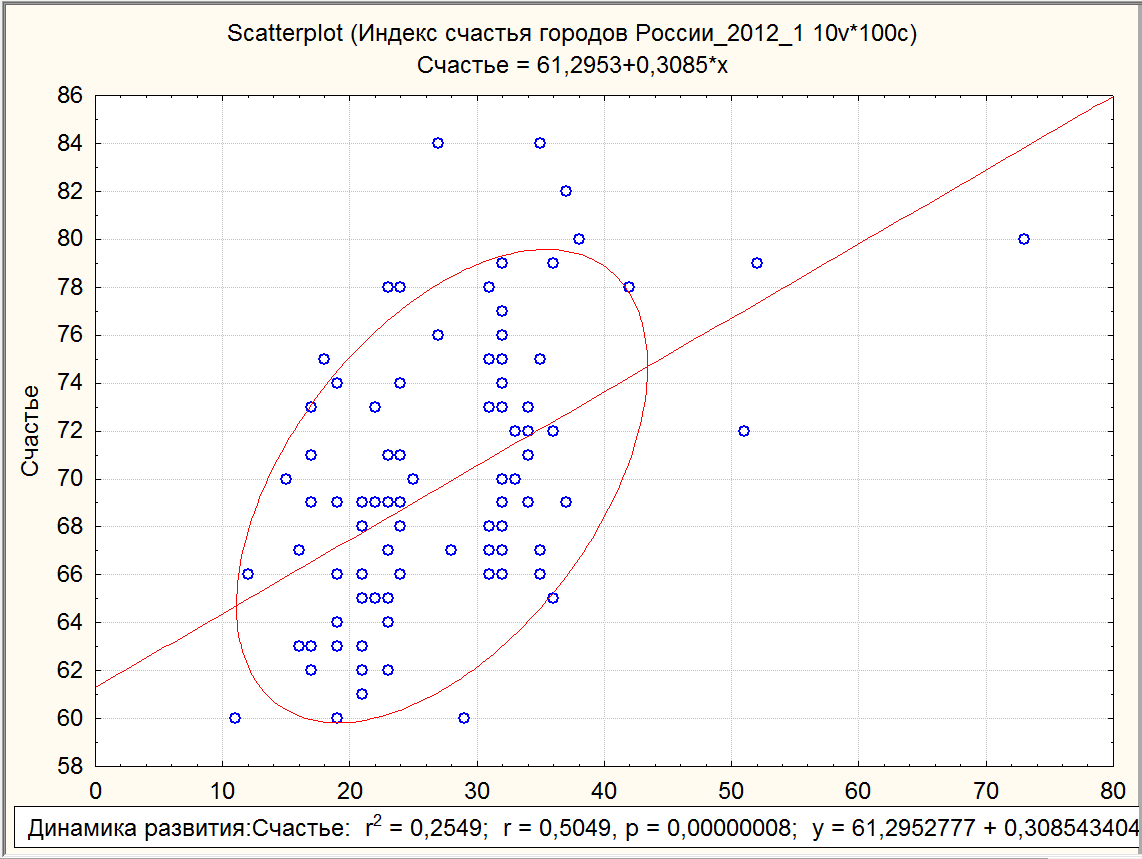 Благоустройство                 Счастье
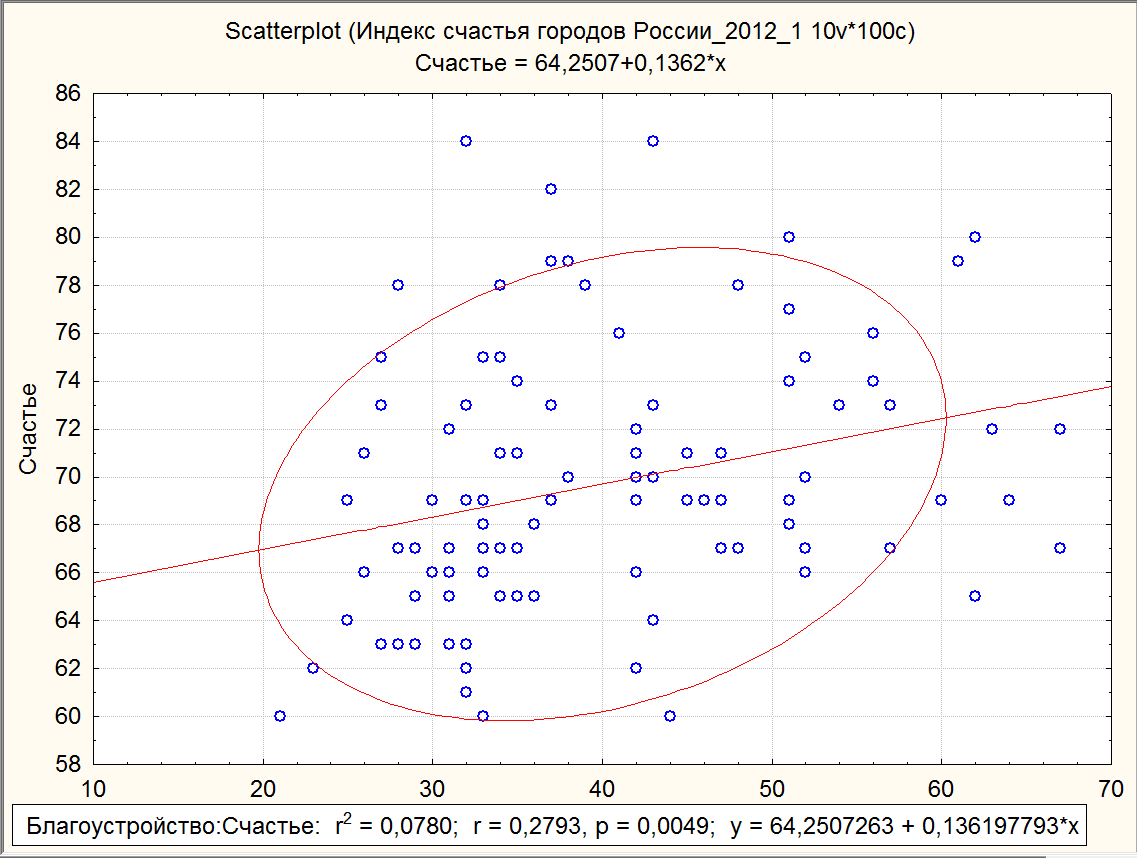 Итоговая формула модели
СПАСИБО ЗА ВНИМАНИЕ!